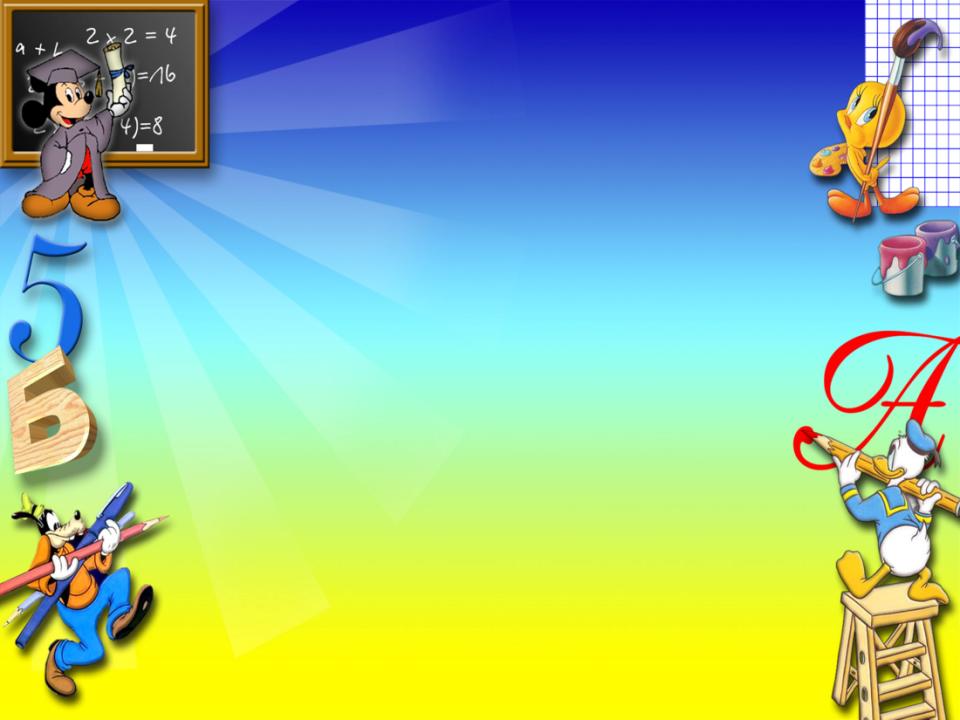 Формы осуществления, решаемых задач.
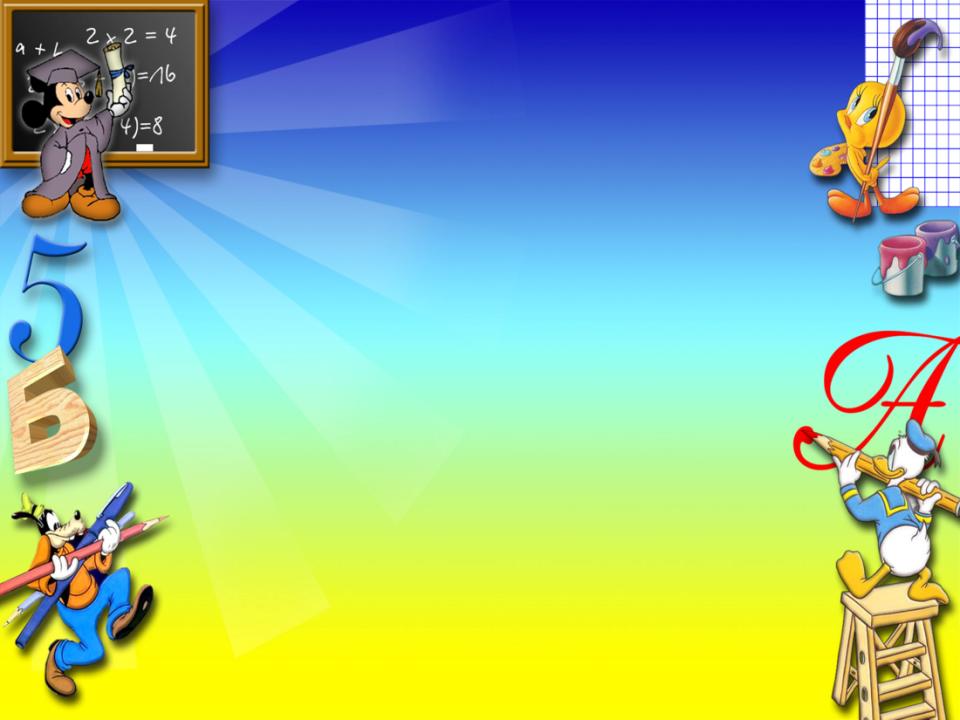 Психологическое сопровождение воспитанников
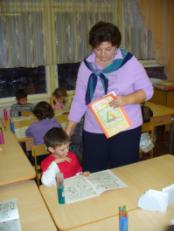 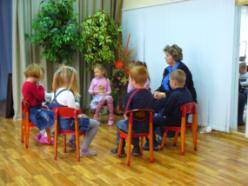 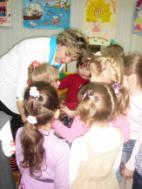 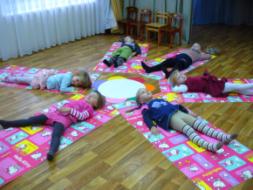 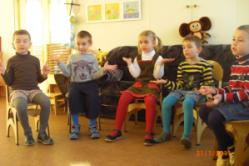 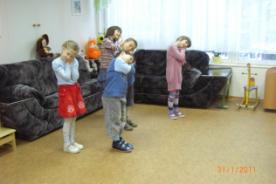 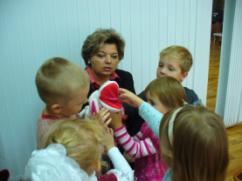 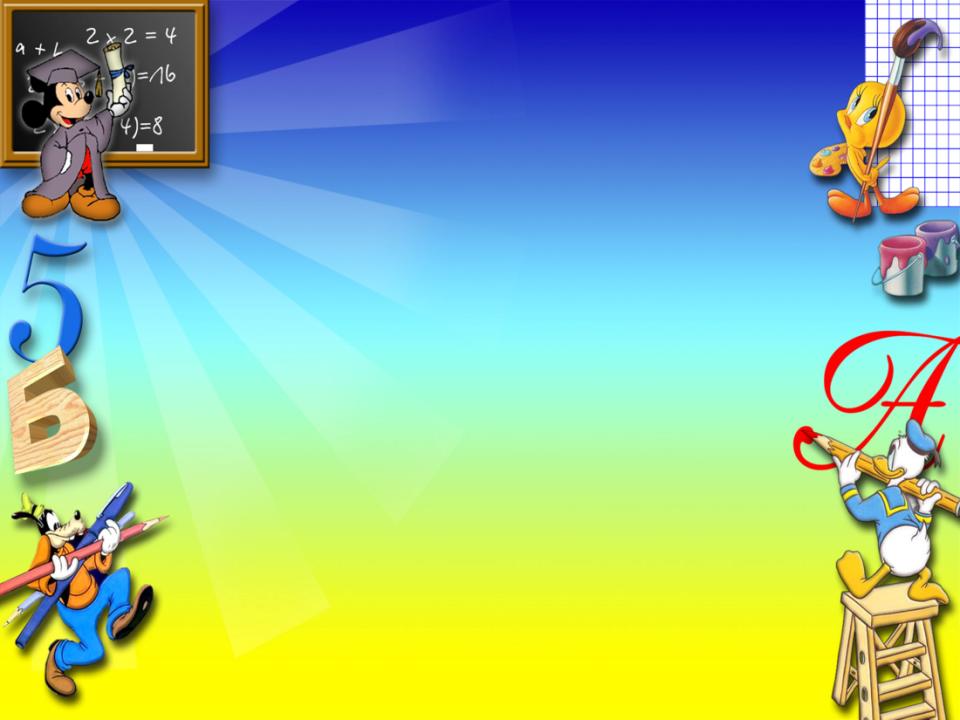 Организация работы со специалистами ДОУ и школы по преемственности
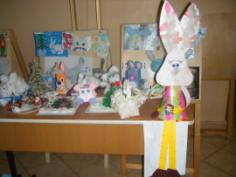 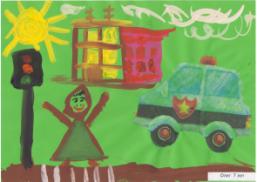 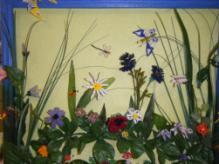 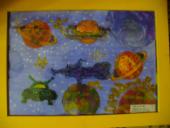 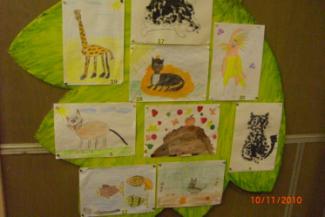 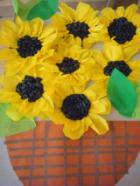 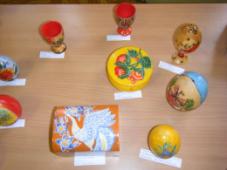 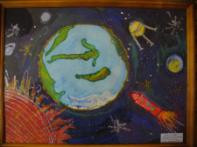 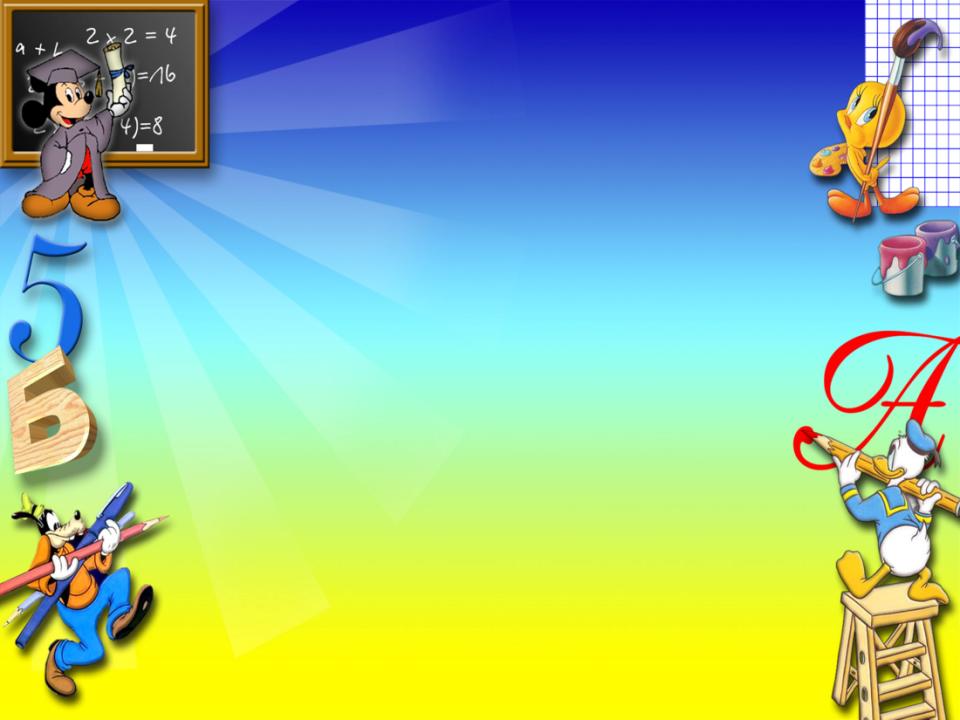 Организация работы со специалистами ДОУ и школы по преемственности
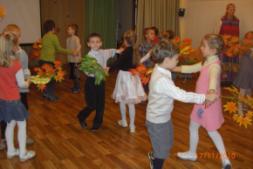 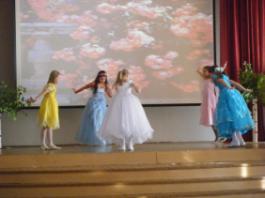 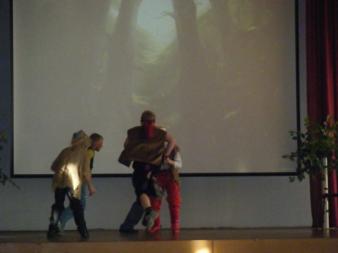 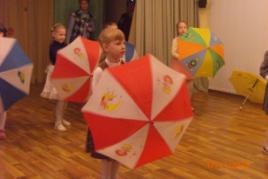 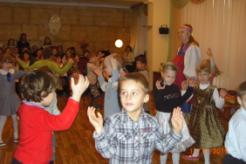 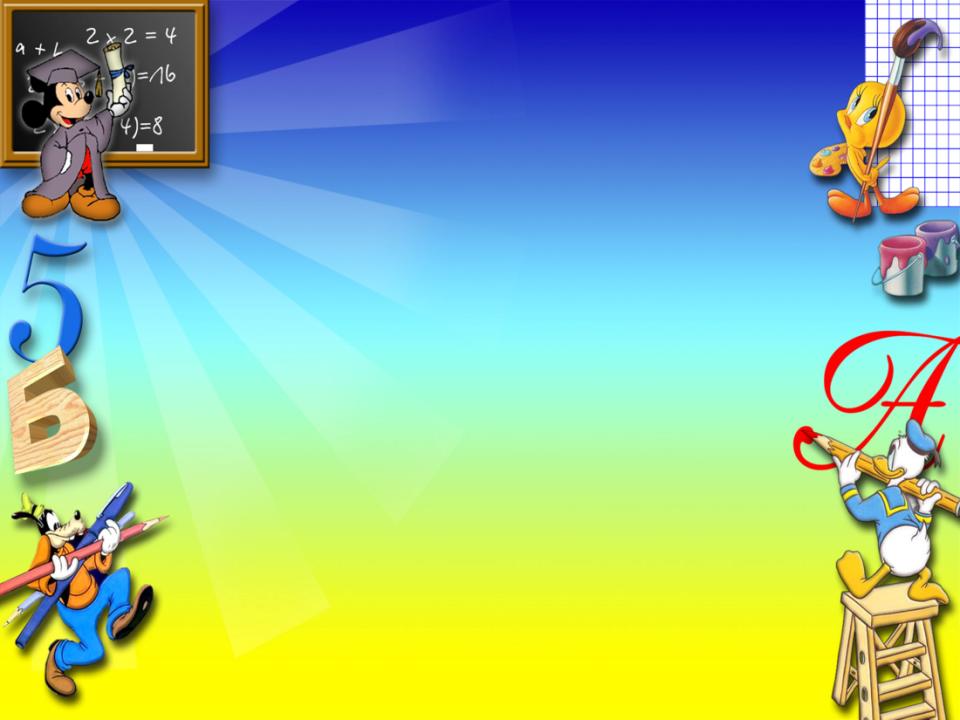 Организация работы с музыкальной школой по преемственности
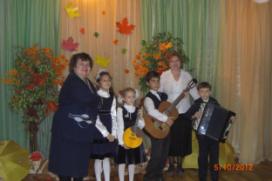 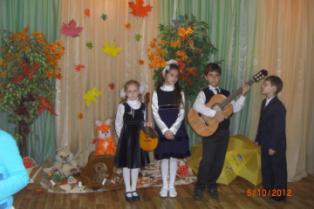 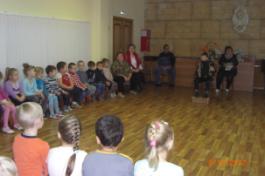 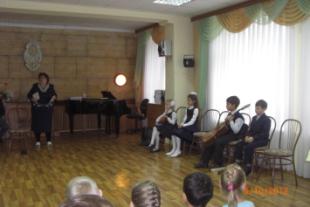 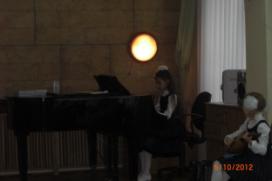 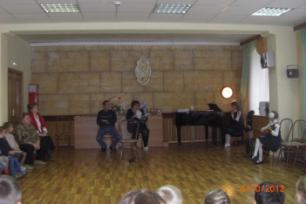 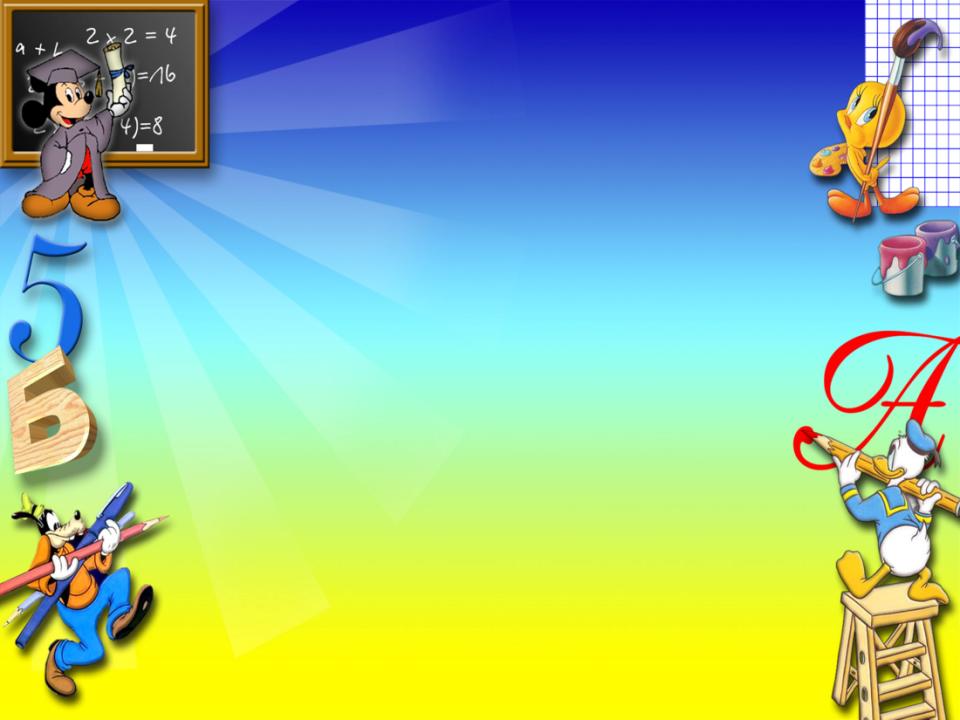 Организация работы с детской библиотекой по преемственности
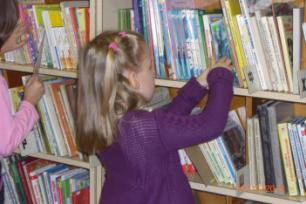 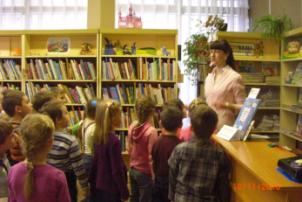 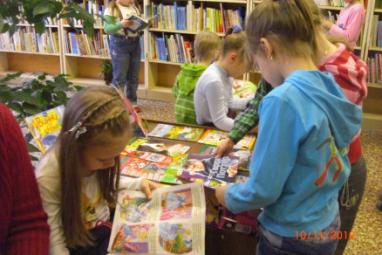 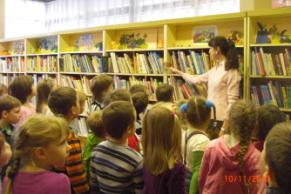 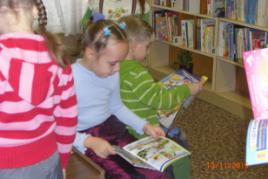 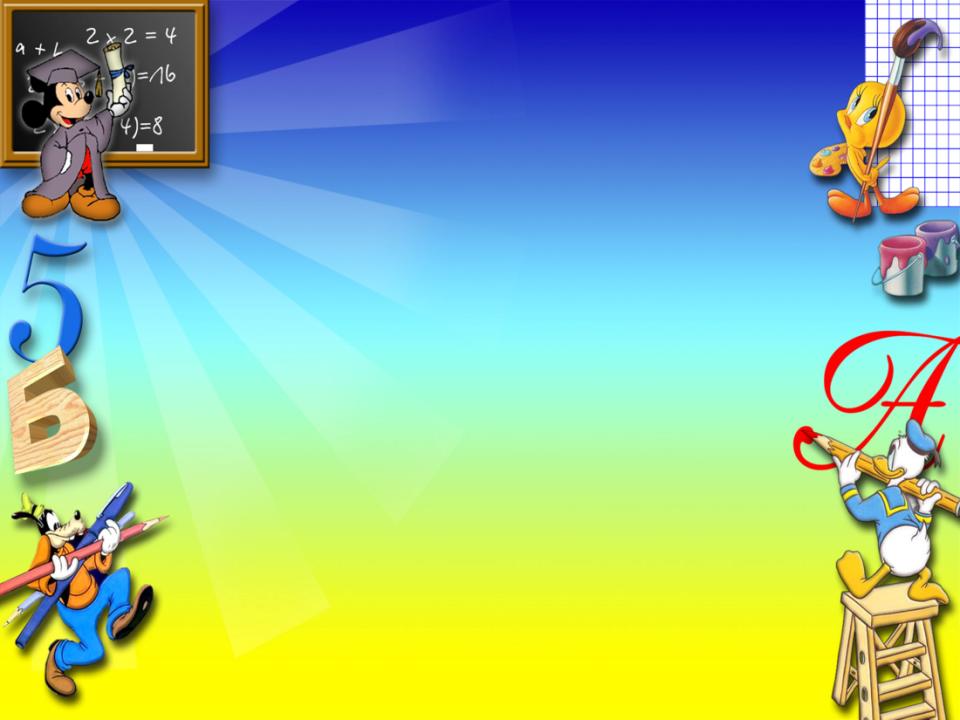 Организация работы с детской поликлиникой по преемственности
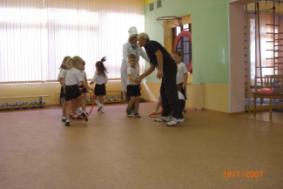 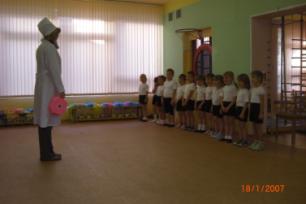 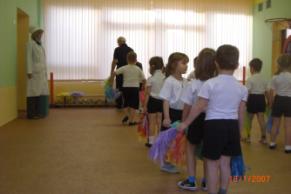 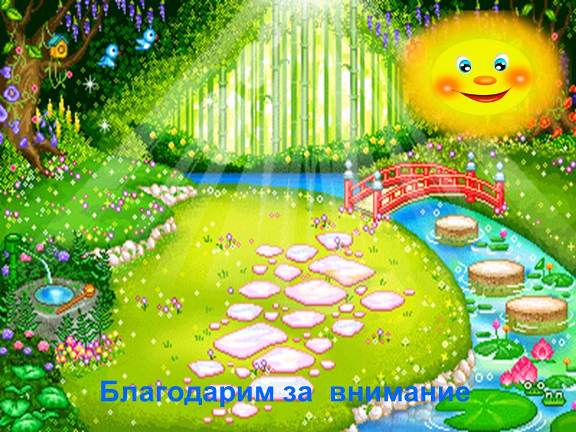